Муниципальное бюджетное дошкольное образовательное учреждение  «Детский сад №2 общеразвивающего вида Пограничного муниципального района» Проект в младшей группе «КНИЖКИНА НЕДЕЛЯ»
автор проекта  воспитатель
Косойкина Ирина Геннадьевна
«Март весенний голубой,День спешит к апрелю,И приводит за собой"Книжкину неделю«»
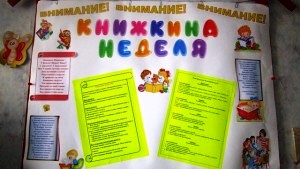 Тип проекта: творческий.
Вид проекта: краткосрочный.
Продолжительность проекта: 1 неделя.
Участники проекта: дети младшей группы, воспитатели,
родители воспитанников.
Место для проведения проекта: групповая комната.
Деятельность осуществляется в ходе режимных моментов, во
время совместной деятельности педагога с детьми.
Интеграция образовательных 
областей: познавательное, речевое,
художественно-творческое развитие.
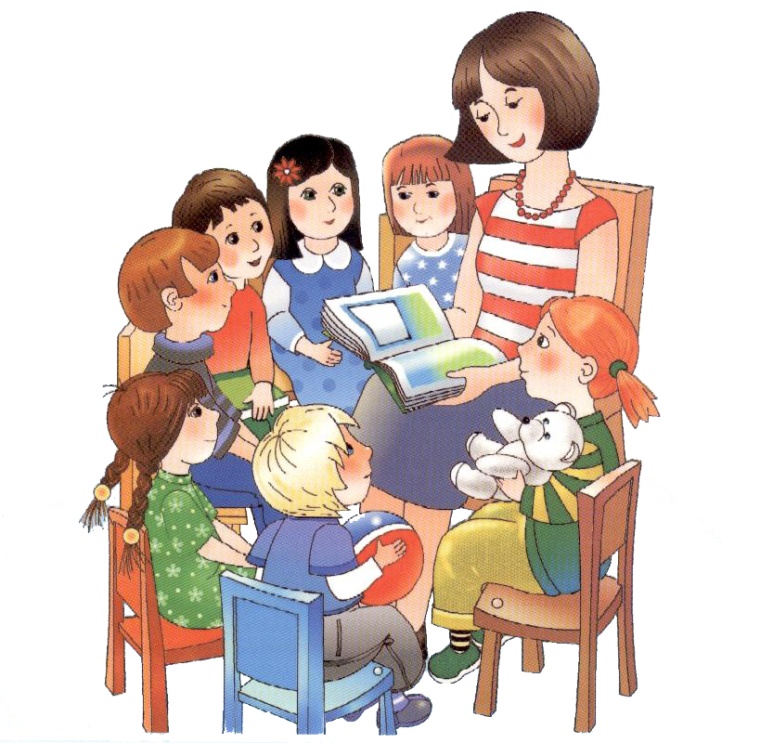 Цель проекта:
Формирование у детей ценностного
отношения к книге, чтению.
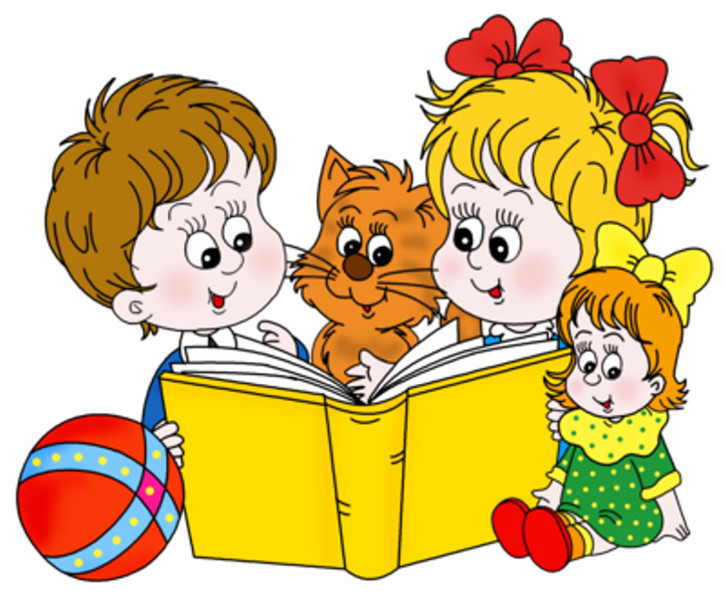 Задачи
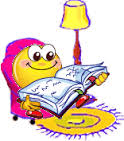 Проблема
Для маленького ребенка путь в мир литературы лежит через рассказывание взрослых и чтение ими книг. 
     Для малыша книга - это дверца в большой мир, полный чудес, тайн, подвигов; это первый эмоциональный опыт постижения добра и зла, справедливости, отваги и многого другого. 
     В детском саду можно наблюдать следующую картину: довольные и счастливые дети бегают, шалят, играют друг с другом. 
     Воспитатель просит их успокоиться и послушать его. Ох, как не хочется отрываться от игр и беготни! Но воспитатель взял в руки книгу и начал читать .
     Как сделать так, чтобы глаза маленьких слушателей загорелись под впечатлением услышанного, внимание было сосредоточено на воспитателе и хотелось бы слушать и слушать этот чудесный текст?
     Ясно, что воспитатель должен обладать определенными навыками чтеца. Именно его увлеченность, понимание им авторской позиции, сюжета, идейного замысла писателя будут формировать устойчивый интерес дошкольников к художественной литературе.
Актуальность проекта
Последнее время все чаще нам приходится сталкиваться с тем, 
что родители редко проводят с детьми свободное время, не
читают им книги, предпочитают оставлять детей одних перед 
телевизором или компьютером. 
     Дети не любят слушать художественные произведения,  
внимание у них рассеянное, восприятие  и понимание 
литературного текста снижено.  В следствие этого,  у детей 
отмечается нарушение речевое, мыслительное и т .д. Всё
это  отрицательно отражается на его формировании как 
личности. Поэтому очень важно прививать любовь у
дошкольников к книге, которая даст знания и образцы  
поведения. Все это он увидит в литературных героях, которые
своим поведением и поступками раскроют ему представление
о прекрасном.
     Участие дошкольников в проекте «Книжкина неделя» 
позволит им обогатить представления о книге, о ее значимости, 
Развивать связную речь, и, конечно же, творческие способности.
Прогнозируемые результаты
Формирование у детей знаний и представлений о книге, а также бережное отношение и интерес к ней.
Привлечение родителей к событиям, происходящим в группе.
Оформление выставки»Моя любимая книжка»,  «Закладка для книжки своими руками».
Возрождение домашнего чтения.
Воспитание в детях доброты, сопереживания, отзывчивости через знакомство с произведениями художественной литературы.
Изготовление вместе с родителями книжки-самоделки.
Этапы реализации проекта
1 этап - подготовительный
1.  Определение цели и задач для реализации проекта.
2. Информация для родителей о предстоящей деятельности.
3. Подбор демонстрационного материала методической, 
художественной литературы для чтения, аудиозаписей, 
разного вида театра.
2 этап - основной
1.Совместная деятельность взрослого и детей с учётом 
интеграции  образовательных областей.
2. Организация выставки «Моя любимая книжка»
3. Работа с родителями по заданной теме: анкетирование, 
проведение консультации, оформление папок-передвижек.
3 этап - заключительный
1. Выставка творческих работ детей «Закладка для книжки»
2.Совместная творческая деятельность родителей и  
детей : выставка «Книжка-самоделка».
ПЛАНИРОВАНИЕ  ПРОЕКТНОЙ ДЕЯТЕЛЬНОСТИ
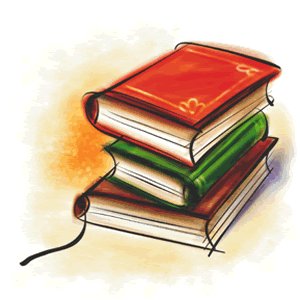 1-ый день – Открытие недели книги
МЕРОПРИЯТИЯ
1. Беседа «Книжкина неделя», «Какие бывают книги» - 
дать детям понятие, что книга - друг детей.
2. Чтение художественной литературы (С. Маршака 
«Перчатки», С. Михалков «Песенка друзей»).
3. Сюжетно-ролевая игра «Семья» (на основе сюжета сказки 
«Волк и семеро козлят» - развитие ролевого диалога и 
игровых умений.

2-ой день – В гостях у сказки
МЕРОПРИЯТИЯ
1. Дидактическая игра «Сложи картинку и определи сказку» 
- развитие мелкой моторику рук, логического мышления. 
2. Занятие по развитию речи: чтение сказки В. Сутеева
«Кто сказал мяу!».
3. Игра – драматизация по сказке «Репка».
3-ий день – По страницам любимых книг
МЕРОПРИЯТИЯ
1. Рассматривание детьми иллюстраций к сказкам.
2. Беседа «Кто же пишет книжки?»
3. Организация выставки книг, принесённых из дома.
4. Чтение стихов, загадок про книги, героев сказок.

4-ый день – Чудеса в книжном царстве
МЕРОПРИЯТИЯ 
1. Беседа о правилах обращения с книгой.
2. Просмотр мультфильмов.
4. Лепка «Миски для трех медведей».

5-ый день – Книжкина больница
МЕРОПРИЯТИЯ 
1. Аппликация «Закладки для книг».
2. Труд в уголке «Скорая помощь»: ремонт книг -  прививать 
бережное отношение к книге.
3.	Выставка «Книжка-самоделка».
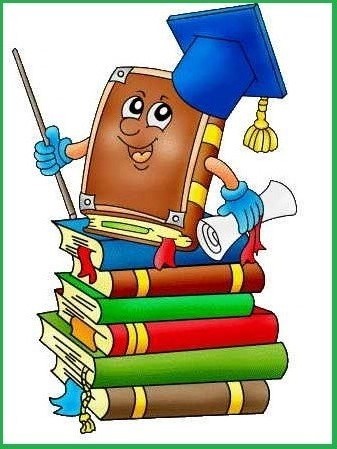 Совместная работа с детьми и родителями в соответствии с поставленной целью

Работа с родителями
Беседа на тему: «Читаем вместе».
Консультации для родителей: «Зачем читать 
детям книжки».
Участие в выставках «Моя любимая книжка», «Книжка-
самоделка».
Пополнение библиотеки группы.

Работа с детьми
Выставка книг.
Беседа с детьми на тему: «Книги разные нужны, книги разные важны».
Знакомим детей с загадками о сказочных героях и сказках.
Чтение литературных произведений».
Драматизация сказки «Теремок» с помощью настольного театра», «Репка» с помощью масок-шапочек.
Изготовление закладки для книг.
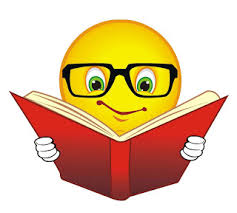 Анкетирование родителей
Ежедневно читают книги детям 
47%  опрошенных
Обсуждают в детьми прочитанное
39%
Ребенок проявляет самостоятельную инициативу в рассматривании книг считают 72%
Выставка «Моя любимая книжка»
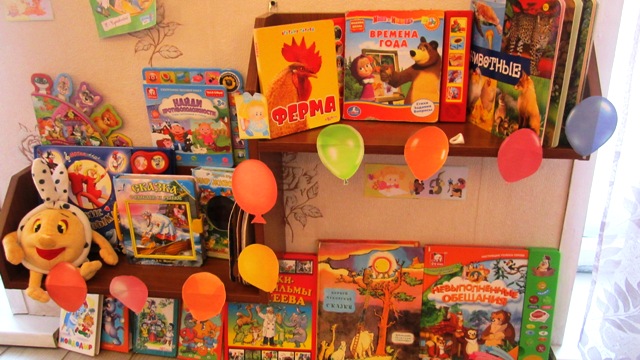 Рассматривание книжек
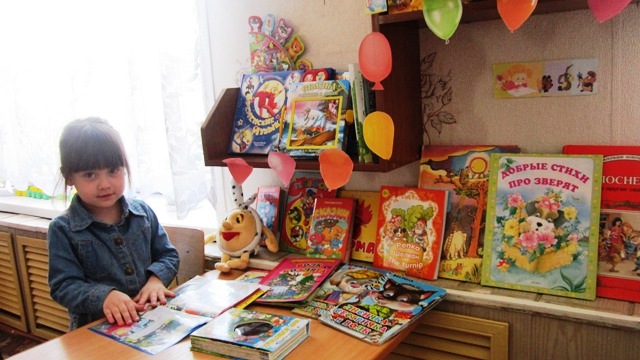 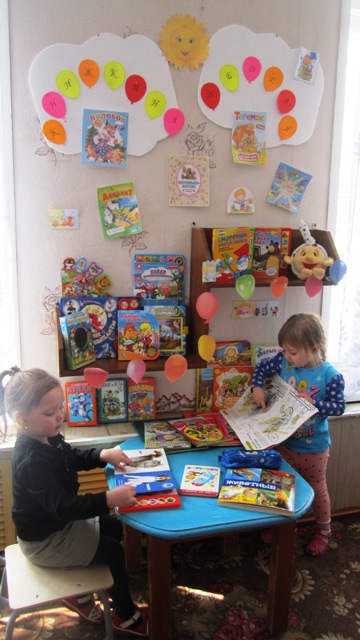 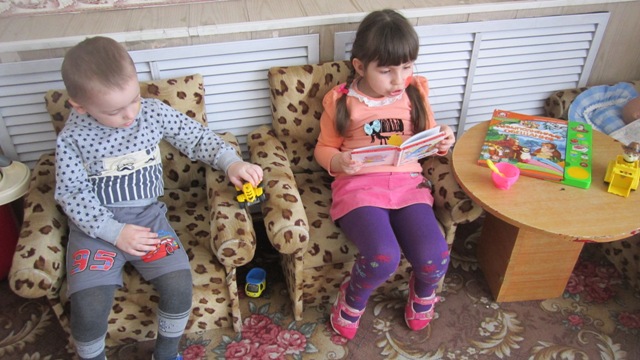 Драматизация сказки
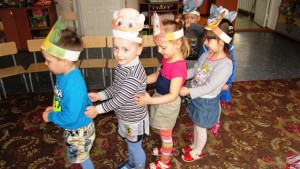 Д/игра «Сложи картинку и определи сказку»
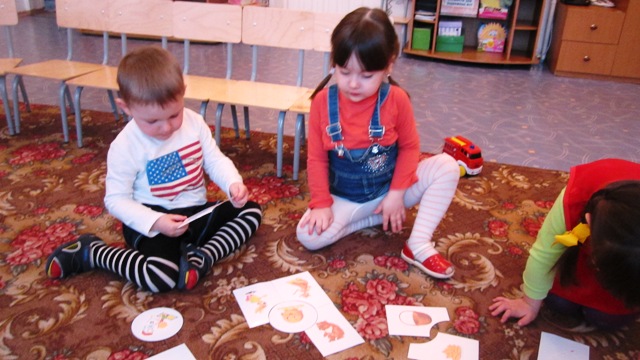 Ширмы для родителей
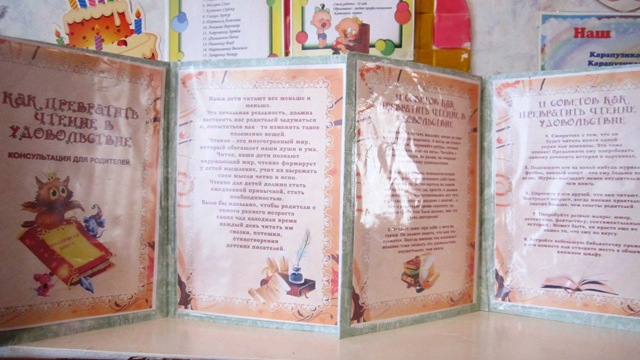 Закладка для книги «Гусеничка»
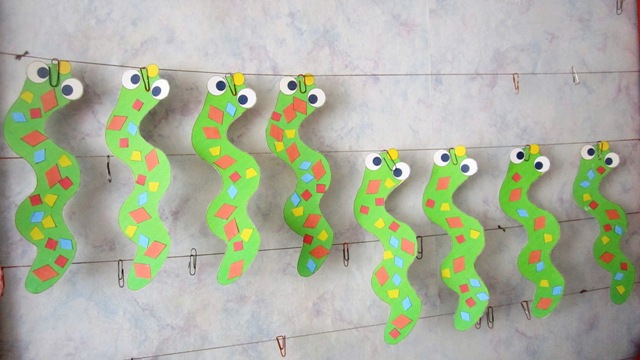 Выставка «Книжка-самоделка»
Выставка «Книжка-самоделка
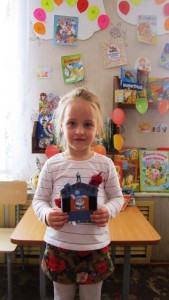 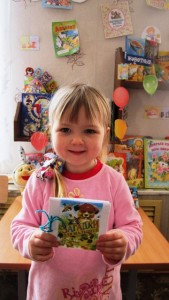 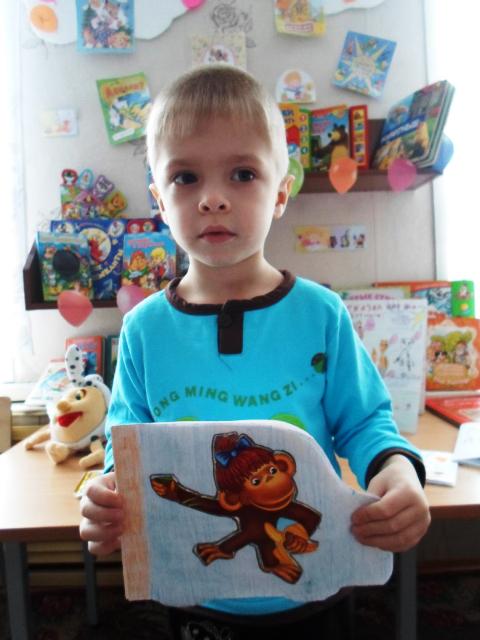 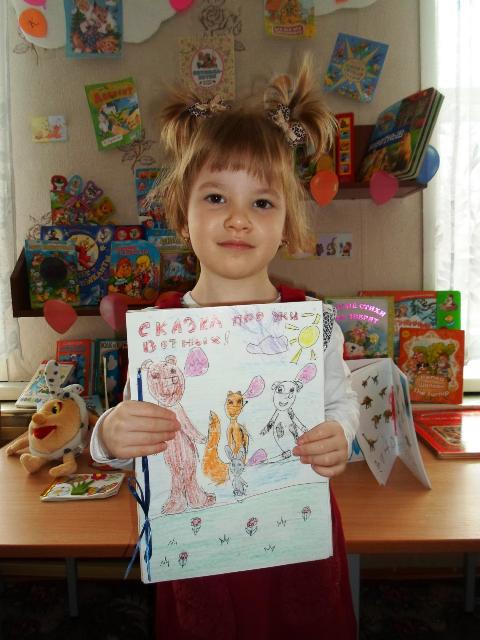 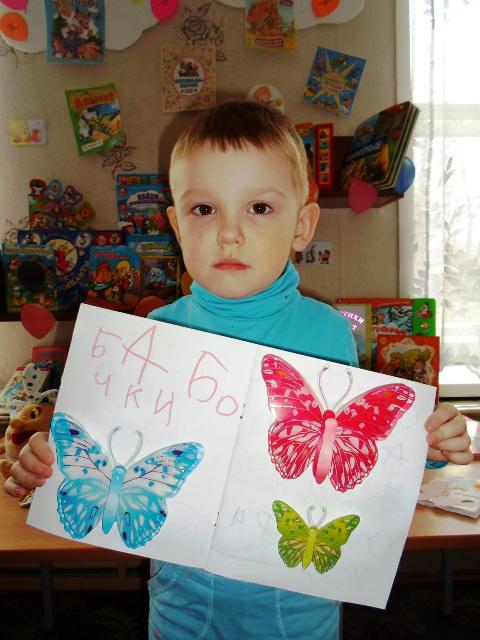 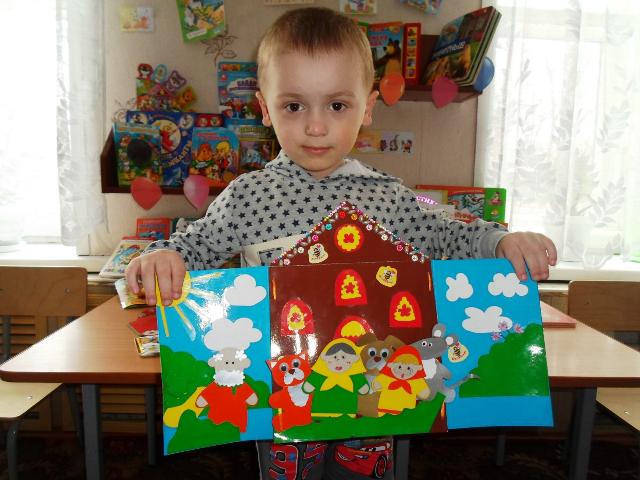 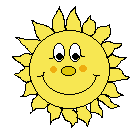 СПАСИБО ЗА ВНИМАНИЕ!
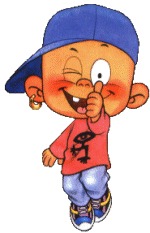